Clinical Psychology (Health)Visits, Work Experience & Placements
Thank you for expressing an interest in Clinical Psychology (Health) here at SFT. The table below outlines what we can offer as a department. We hope this is useful to you.
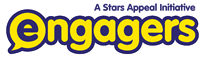